Escargot en pâte à modeler
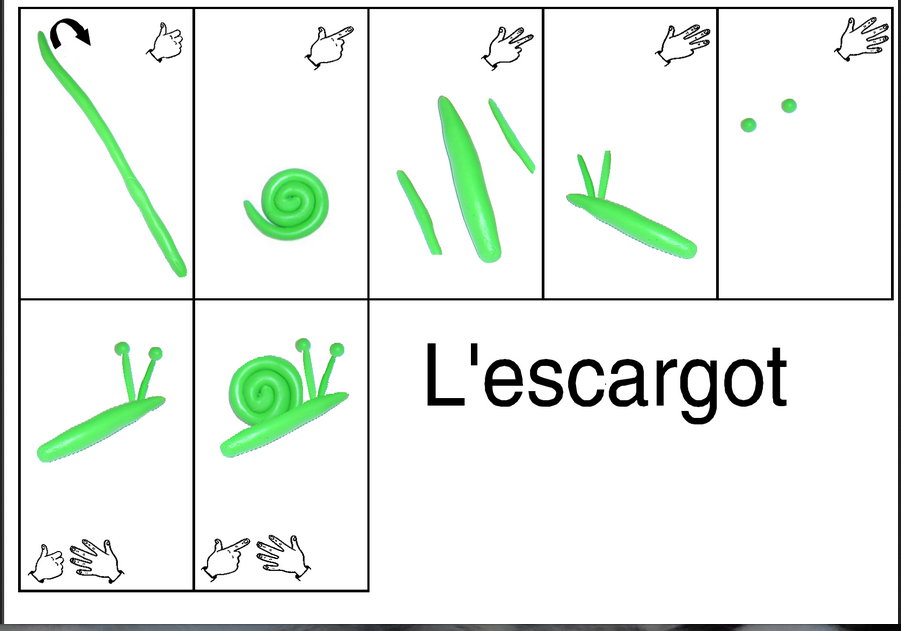